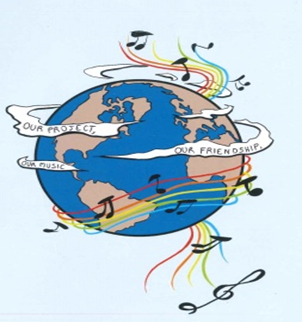 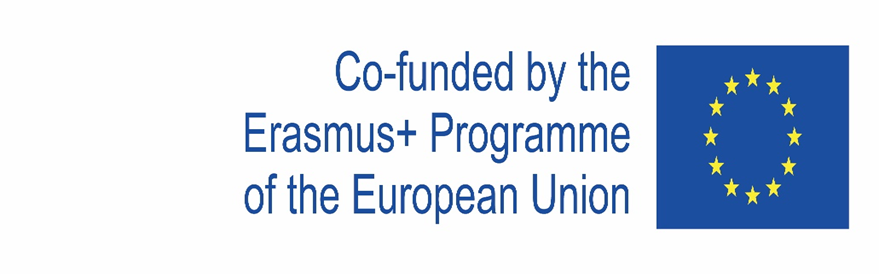 MUSIC: A MELODIC METHODOLOGY INTO TEACHING AND LEARNING2018-1-ES01-KA229-050761 SCHOOL EXCHANGE PARTNERSHIP


FINAL PRODUCT:
LET’S TEACH OUR MOTHER TONGUE TO OUR PARTNERS THROUGH MUSIC
ROMANIA
PORTUGAL
GREECE
ITALY
MUSIC: A MELODIC METHODOLOGY INTO TEACHING AND LEARNING 2018-1-ES01-KA229-050761_2 SCHOOL EXCHANGE PARTNERSHIP The Italian team presents:
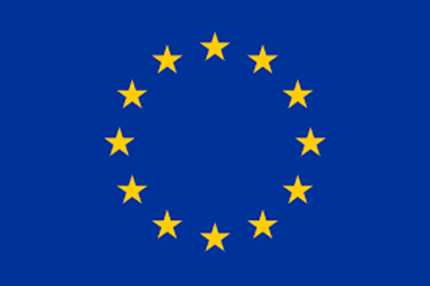 Co-funded by The Erasmus + Programme
Of the European Union
LET’S TEACH OUR MOTHER TONGUE TO OUR PARTNERS   THROUGH MUSIC
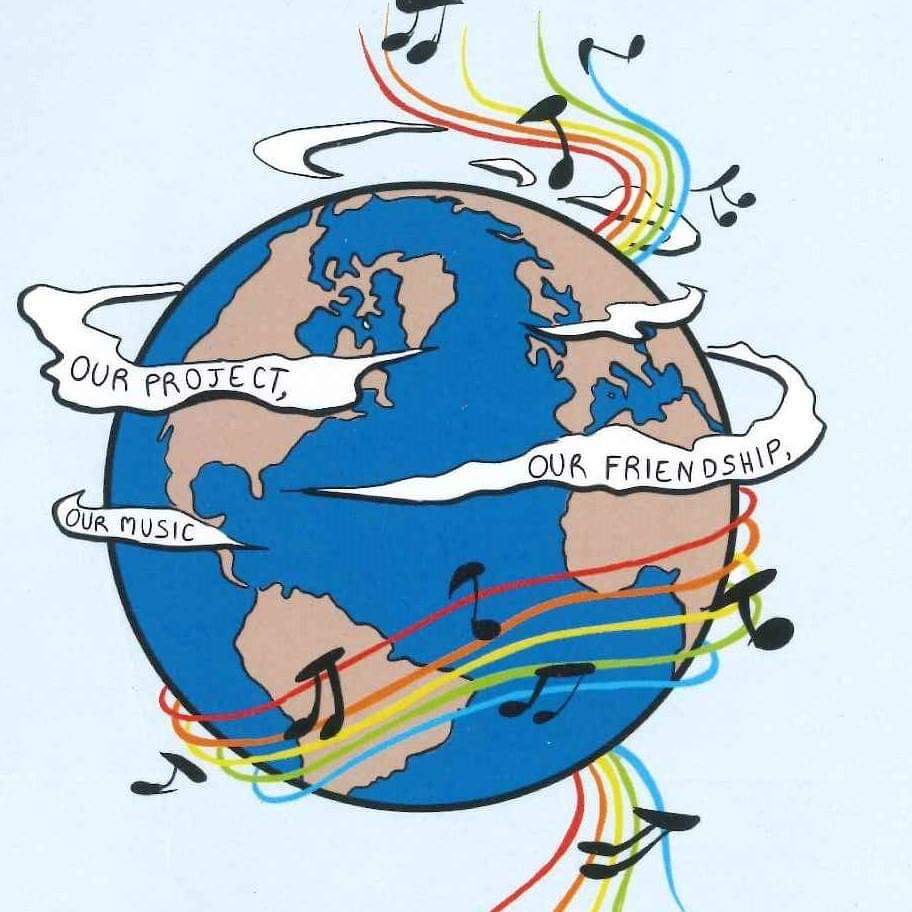 Come un Pittore(Like a painter)https://www.youtube.com/watch?v=RuYbA55IWGs
This Song is dedicated to the daughter of the singer, her name is Gioia.
 The  author refers to the beauty of creation told to a child. He shows her all the positive things in life without referring to the negative ones because when you are young you have to think about positive things and have hope
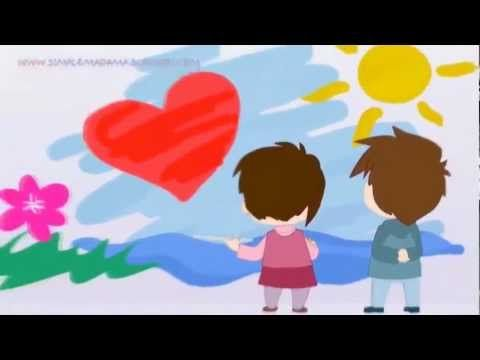 Ciao, just Ciao
hard to find serious words,
so I'll try to draw
 like a painter I will make sure
  that I’ll get straight to your heart 
with the power of colour
 Look, without speaking

Light Blue like you,
 like the sky and the sea 
And yellow like sunlight,
Red like the things you make  me feel
Ciao, semplicemente, ciao                          
Difficile trovar parole molto serie
Tenterò di disegnare
Come un pittore
Farò in modo    
Di arrivare dritto al cuore
Con la forza del colore
Guarda senza parlare                         
 
Azzurro come te
Come il cielo e il mare
E giallo come luce del sole
Rosso come le cose che mi fai
Provare
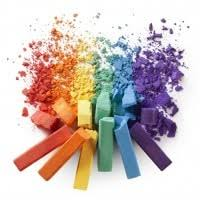 Ciao, just ciao
 I draw the grass green like hope, 
And like the  unripe fruit
now a little dark blue like the night and its white stars with yellow shades
And the air , you can just breathe it

 Light Blue like you
 like the sky and the sea
 And yellow like sunlight,
Red like the things you make me feel.
Ciao, semplicemente, ciao
Disegno l'erba verde come la speranza
E come frutta ancora acerba
E adesso un po' di blu
Come la notte
Il bianco come le sue stelle
Con le sfumature gialle
E l'aria puoi solo respirarla
 
 Azzurro come te
Come il cielo e il mare
E giallo come luce del sole
Rosso come le cose che mi fai
Provare
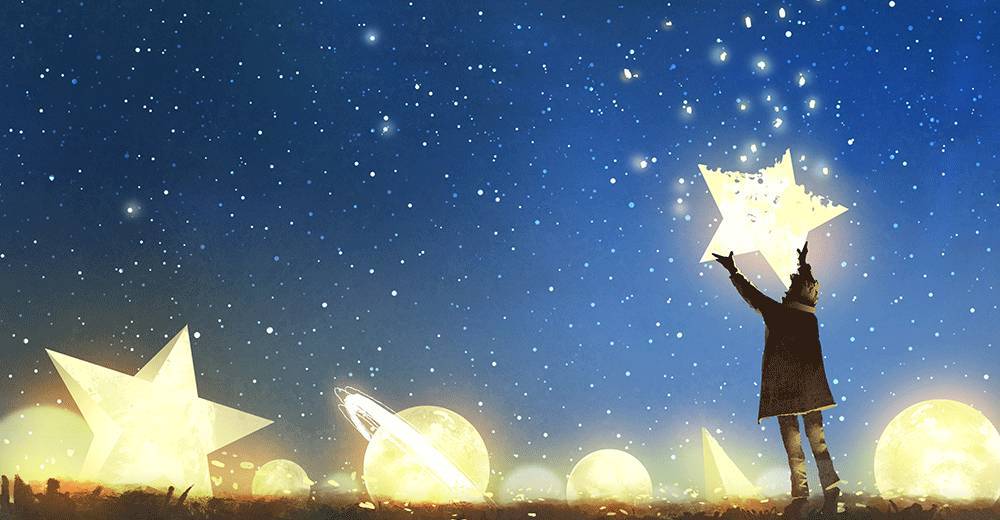 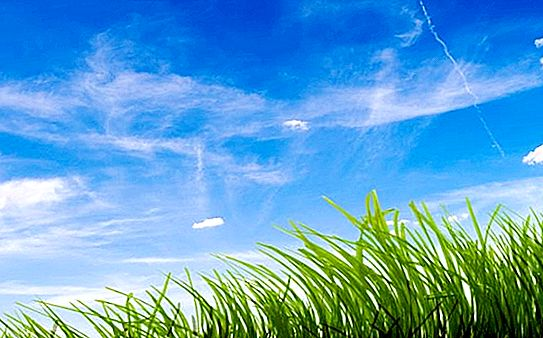 Per le tempeste, non ho il colore              
Con quel che resta, disegno un fiore          
Ora che è estate, ora che è amore

 Azzurro come te
Come il cielo e il mare
E giallo come luce del sole
Rosso come le cose che mi fai
Provare
for the storm I have no colour 
 and with what remains I draw a flower
Now that it’s summer, now that it’s Love.
 
 Light Blue like you like 
the sky and the sea 
And yellow like sunlight,
Red like the things you make me feel
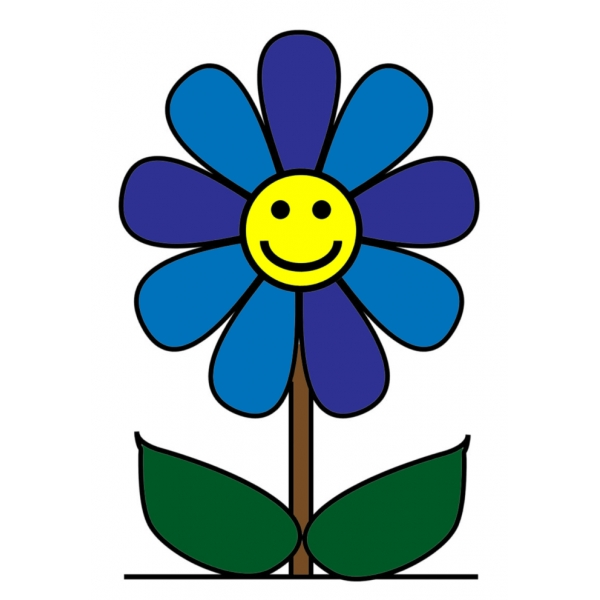 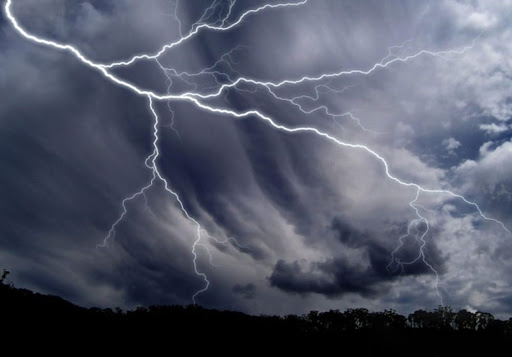 EXERCISES
1.Match the word with the correct colour:
AZZURRO ___;   BIANCO ___;    BLU ___;    GIALLO ___;    ROSSO ___ ;    VERDE ___.
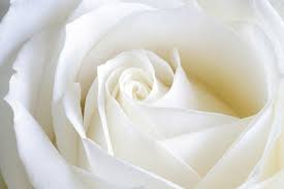 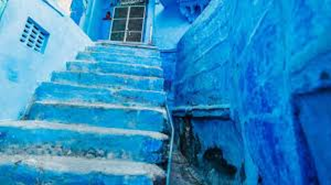 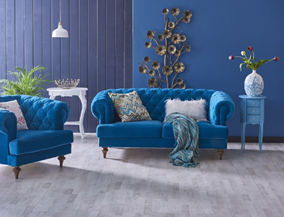 E.
C.
A.
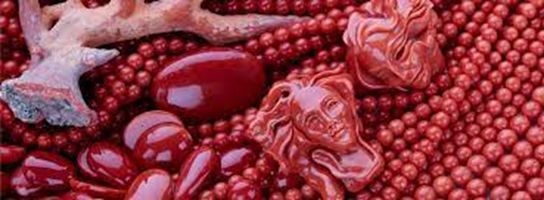 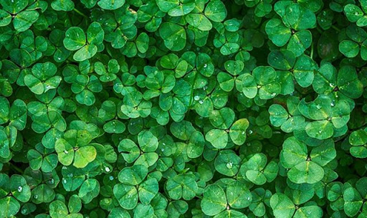 F.
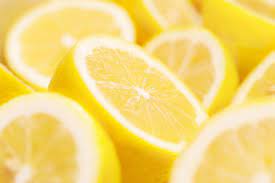 D.
B.
2.Listen to the song and fill in the gaps with the right word in the box

- __________ come te, come il cielo e il mare,
- ___________ come luce del sole,
 -___________ come le cose che mi fai provare.

3.Match the words 

1.	Cielo                      a. air
2.	Aria                        b. stars
3.	Mare                      c. sky
4.	Stelle                     d.  sea
5.	Sole                       e. sun
4.What colour is it? Read the text and match
Giallo
Il cielo e il mare
Il cielo e il mare
A.
1
Azzurro
La notte
La notte
2
B
Verde
La luce
La luce del sole
C
3
Blu
Le cose che mi
 fai provare
L
D
4
Rosso
L
Le stelle
E
5
Bianco
L
L’erba
F
6
5. Traduci le parole in blu e completa la traduzione della canzone
5. Ciao, semplicemente ciao
Difficile trovar parole molto serie
Tenterò di disegnare
Come un pittore farò in modo
Di arrivare dritto al cuore
Con la forza del colore
Guarda, senza parlare
Azzurro come te, come il cielo e il mare
E giallo come luce del sole
Rosso come le cose che mi fai provare
Ciao, semplicemente ciao
Disegno l'erba verde come la speranza
E come frutta ancora acerba
E adesso un po' di blu, come la notte
E bianco come le sue stelle
Con le sfumature gialle
E l'aria, puoi solo respirarla!
Per le tempeste non ho il colore
Con quel che resta disegno un fiore
Ora che è estate, ora che è amore
Hello, just hello
Hard to find serious a) ___________
I will try to draw
Like a painter I will make sure,
That I’ll get right to the b) ___________
With the power of c) _____________
Look, without d) ______________
Light blue like you, e) ___________________
And f) ________ like g) ______________
h) ________ like the things you make me feel
Hello, just hello
I draw the grass i) ____ like hope
And like unripe j) _____________
k) ___________________________________
l) ______________ like its m) __________
With yellow shades
And the air, you can just breathe it!
For the storms n) _____________________
With what remains I draw o) __________
Now that it’s summer, now that it’s
p) _________.
Soluzioni:
1. a) parole | b) cuore | c) mare | d) rosso | e) verde | f) notte | g) stelle | h) fiore
2. giallo - la luce del sole | azzurro - il cielo e il mare | blu - le notte | verde - l’erba | rosso - le cose che mi fai provare | bianco -
le stelle
4. a. nera | b. azzurri, verdi | c. marrone, grigi | d. rosse | e. gialle, rosse, arancioni, verdi.
3. a) words | b) heart | c) color | d) speaking | e) like the sky and sea | f) yellow | g) sunlight | h) red | i) green j) fruit | k) And now a
little blue, like the night | l) And white | m) stars | n) I have no color o) a flower p) love
Fatti mandare dalla mamma(Let your mum send you…) https://www.youtube.com/watch?v=mIAdjIqcUSc
This song was written by Gianni Morandi
  in 1962 but it is still very famous
 even among young people.
It’s a Love song where a young man  ask a
  beautiful girl to go out and buy some milk
 for her mum.
He spends a lot of time waiting for her 
under her house.
He’s very jalous of another boy  seen hand
by hand with the girl and he’s ready to
fight!
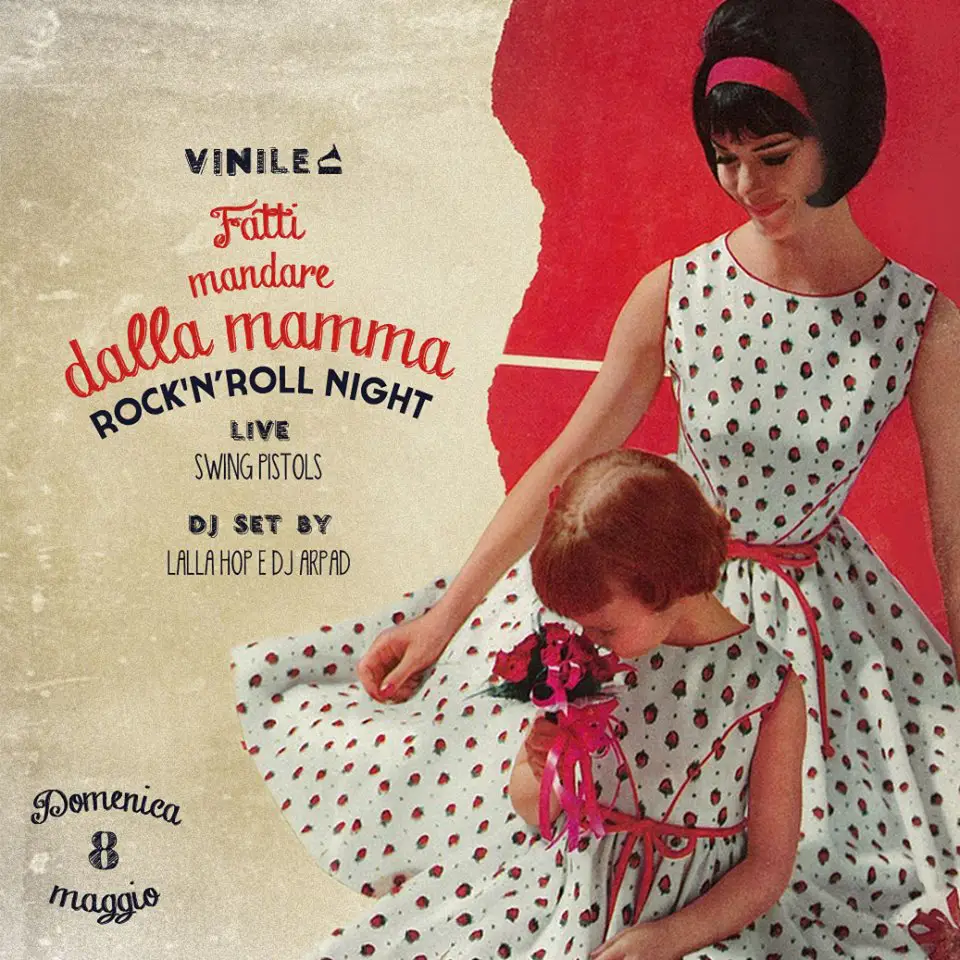 I have been waiting for you for an hour
in front of the door;
come on, find an excuse
in order to get out of  your house
 
Let your mom send you
to buy milk
I have to tell you something
which has something to do with the two of us
 
I saw you leave school
with some other guy
your hand
in his hand
you were walking next to him
 
Tell this "thing"
that I am jealous
if I see him again
I’ll beat him
 
Let your mom send you
to buy milk
Hurry up, c’amon  
come down my love,
I need you
È un'ora che aspetto davanti al portoneSu, trova una scusa per uscire di casa


Fatti mandare dalla mamma a prendere il latteDevo dirti qualche cosa che riguarda noi due


Ti ho vista uscire dalla scuola insieme ad un altroCon la mano nella mano, passeggiava con te



Tu digli a quel coso che sono gelosoE se lo rivedo, e gli spaccherò il muso


Fatti mandare dalla mamma a prendere il lattePresto, scendi, scendi, amoreHo bisogno di te, ho bisogno di teDai, scendi! Vieni giù!
Reorder the letter and find the word
t-a-l-t-e (milk) =..........
m-a-m-a-m (mom)=........
n-e-t-o-p-o-r (door)=........
s-a-c-a  (house)=........
s-u-m-o (nouse)=.......
s-u-a-c-l-o (school)
Reorder the words in sentences
il latte/a prendere/fatti mandare/dalla mamma

qualcosa/noi due/devo dirti/che riguarda

 uscire/ti ho vista/dalla scuola

 passeggiava/con la mano/con te/nella mano
Answer the following questions
What should the girl buy?

pasta
pizza
sapone
latte
Where the boy saw the girl with someone else?

Al cinema
A casa
A scuola
Al supermercato
Four pictures, one word. Find connections between the pictures and complete                                                                               the words with following letters
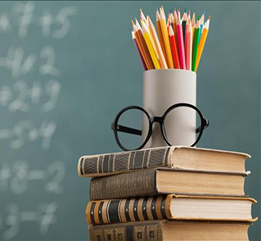 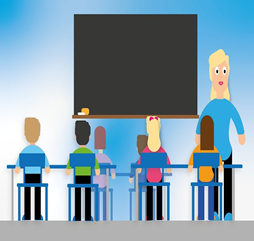 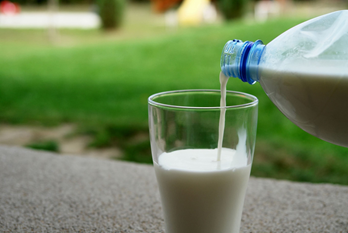 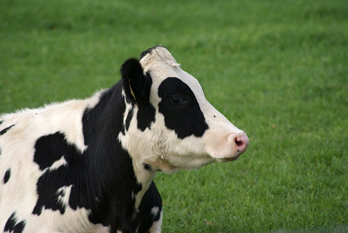 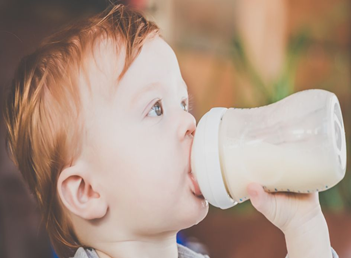 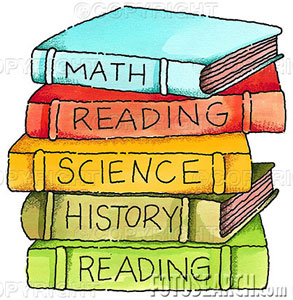 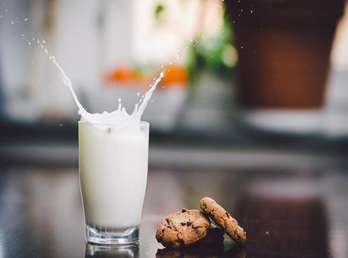 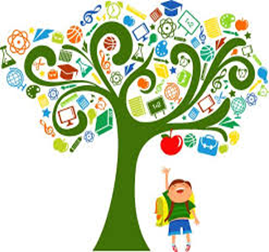 Letters: U/C/A/O
L _ _ T_                         Letters: T/E/A
S _ _ _ _ L _
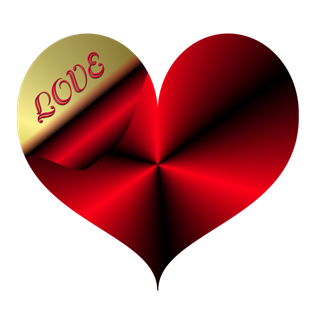 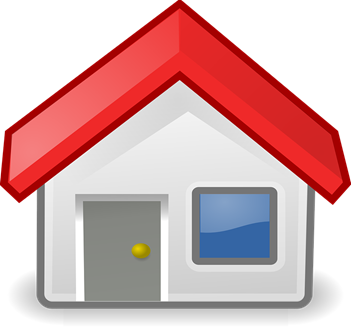 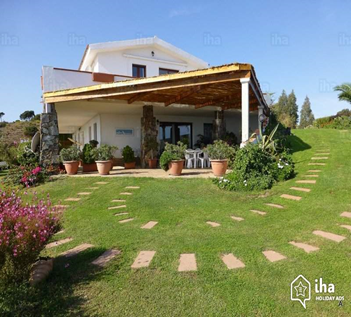 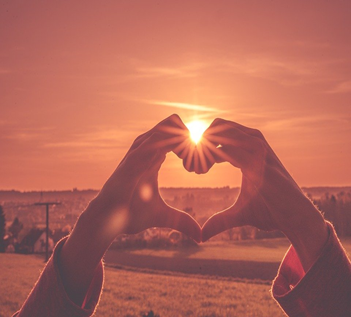 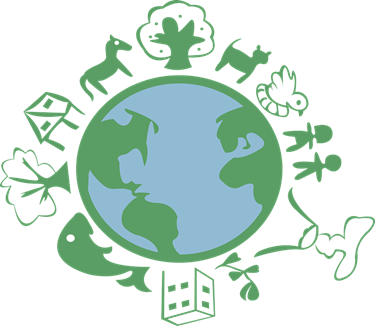 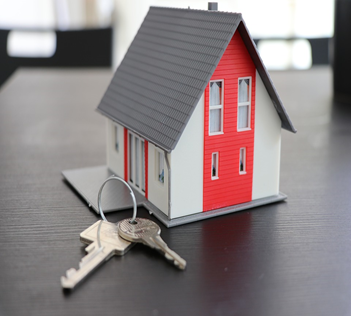 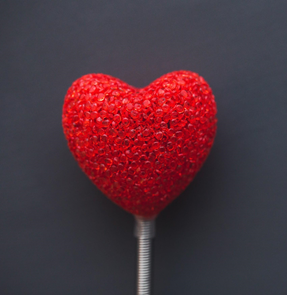 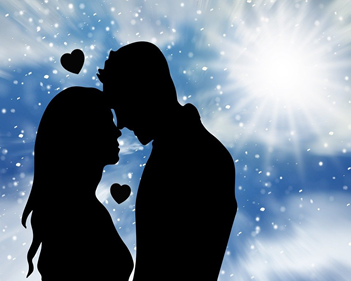 _ _ _ A                         Letters: S/A/C
_  _ O_ E           Letters: M/R/A
Crosswords
U T  H O N R K W O È Q A F P R Z G P M H K D L C S M A N O O   L J G H W T N D F C X  W Q  R T 
A S I N B U V È R S O P M K T  S
T R C N A S P È T T O D H L A N 
T P O U L M N È R T U S C I R E 
E V H O O U Y È N F D È S W Y  U R T F S  L H R F G Y T È W O L
G R D È R E A OV I E  N I  L T F S D  D È T K O Y R  A  M O W Q A 
I R U R S C E N D  I  A P O U Y T G È W Q L D O P O  M A N O 
L F W G T W C H R  M K R D G E I  F G I U S P C A S  A
Read the English verbs and words below and find them in Italian into the box. 
Get out                    
Come down
FindC
C’mon 

I’m waiting 

Tell him
Milk

Mom 

School

Hand

Nouse

Door
CROSSWORDS   PUZZLE
Put this English verbs in Italian into the columns, 
following the horizontal 
and vertical order.
At the end find the secret word

   ACROSS:                                   DOWN:
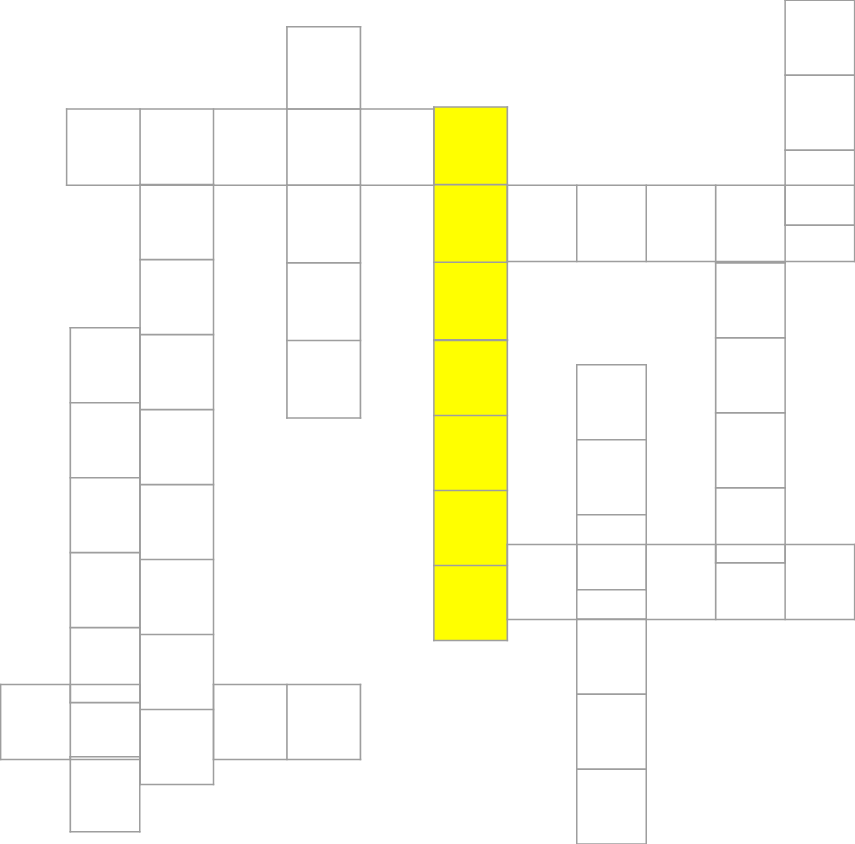 Get out
See again
Come down
Find
C’amon 
Buy
I’ll beat
I’m waiting 
I have to
Tell him 
To go
)FELICITA’() https://www.youtube.com/watch?v=aoqOuPBuTl0
This Italian song by Albano e Romina explains the condition of joy, satisfaction, serenity and excitement that occur in people in a wave of optimism. It tries to express what this condition is, making comparisons and describing what do you feel in that particular moment.
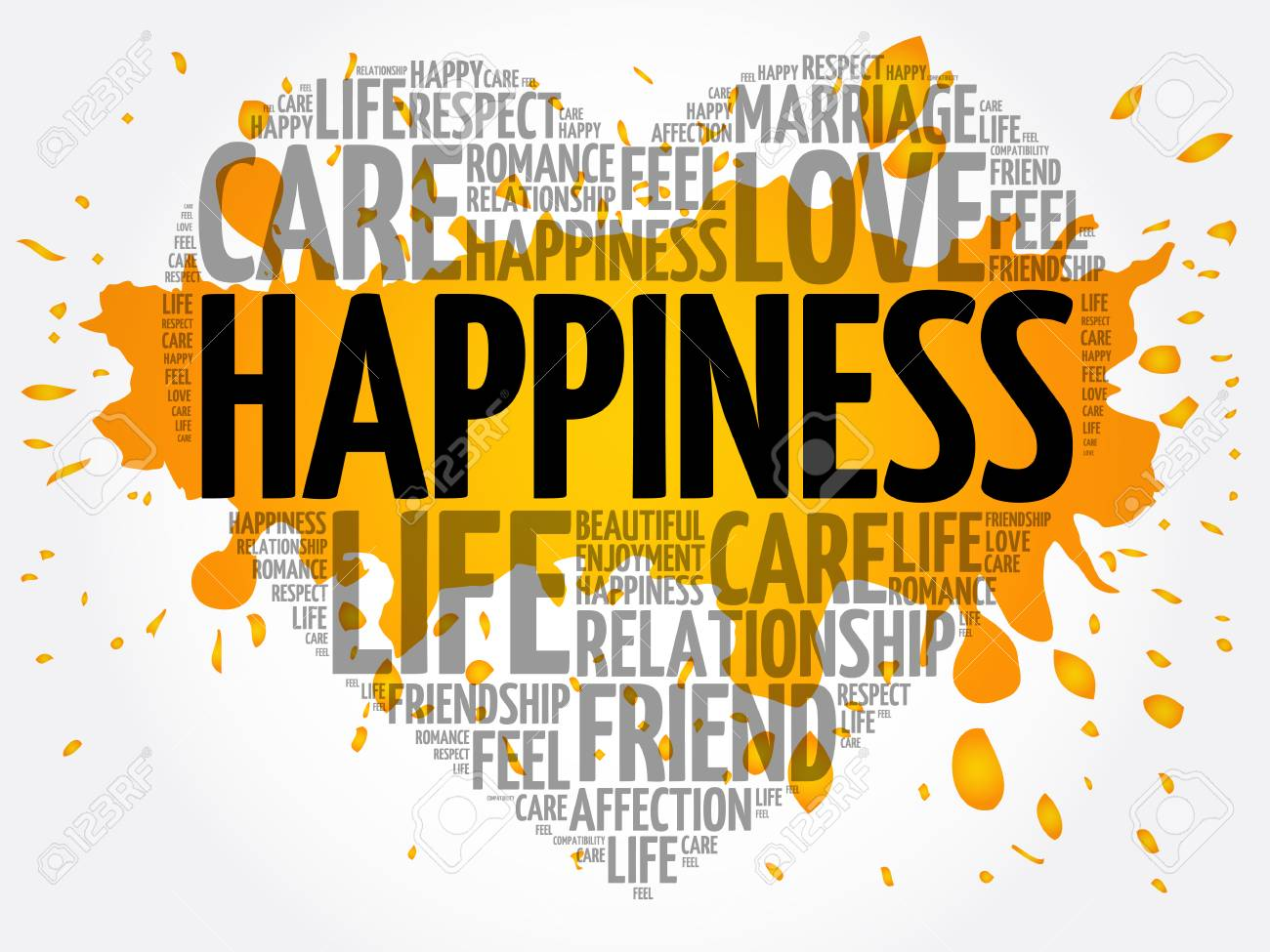 It is holding hands in hands and  go far, 
Happiness is your innocent look among people
Happiness is staying close like children Happiness is
Happiness
Happiness
It is a feather pillow, the water of the river that goes by 
It is the rain that falls behind the curtains, happiness
It is turning down the light to make peace, happines
It's a glass of wine with a sandwich, happiness
Happiness
 
Is leaving you a note in the drawer
It's singing in two voices how much I like you, happiness is
Happiness
Feel in the air it's already there
Our love song that goes
Like a thought that smells of happiness
Feel in the air it's already there
A warmer ray of sunshine that goes
Like a smile that smacks of happiness.
Happiness
FELICITA’
È tenersi per mano andare lontano, la felicità
È il tuo sguardo innocente in mezzo alla gente, la felicità
È restare vicini come bambini, la felicità
Felicità
Felicità
È un cuscino di piume, l'acqua del fiume che passa che va
È la pioggia che scende dietro alle tende, la felicità
È abbassare la luce per fare pace, la felicità
Felicità
È un bicchiere di vino con un panino, la felicità

È lasciarti un biglietto dentro al cassetto, la felicità
È cantare a due voci quanto mi piaci, la felicità
Felicità
Senti nell'aria c'è già
La nostra canzone d'amore che va
Come un pensiero che sa di felicità
Senti nell'aria c'è già
Un raggio di sole più caldo che va
Come un sorriso che sa di felicità
Felicità
È una sera a sorpresa la luna accesa e la radio che va

È un biglietto d'auguri pieno di cuori, la felicità
È una telefonata non aspettata, la felicità
Felicità
Felicità

È una spiaggia di notte, l'onda che batte, la felicità
È una mano sul cuore piena d'amore, la felicità
È aspettare l'aurora per farlo ancora, la felicità
Felicità
Senti nell'aria c'è già
La nostra canzone d'amore che va
Come un pensiero che sa di felicità
Senti nell'aria c'è già
Un raggio di sole più caldo che va
Come un sorriso che sa di felicità
Senti nell'aria c'è già
La nostra canzone d'amore che va
Come un pensiero che sa di feliciàt
Happiness
It is a surprise evening with the moon on and the radio going on
It's a birthday card full of hearts, happiness
It is an unexpected phone call, happiness
Happiness
Happiness

It is a beach at night, the beating wave, happiness
It is a hand on the heart full of love, happiness
It is waiting for the dawn to do it again, happiness
Happiness

Feel in the air it's already there
Our love song that goes
Like a thought that smells of happiness
Feel in the air it's already there
A warmer ray of sunshine that goes
Like a smile that smacks of happiness
Feel in the air it's already there
Our love song that goes
Like a thought that smells of happiness
EXERCISES
COMPLETE THE SENTENCES WITH THE WORD OF THE SONG
Felicità - Gente - Bambini - Acqua - Fiume - Pioggia -  Pace
Felicità  È tenersi per mano andare lontano, la ________  È il tuo sguardo innocente in mezzo alla _____, la felicità . 
È restare vicini come _______, la felicità  Felicità.  
Felicità  È un cuscino di piume, l' _____ del _____ che passa che va  
È la _______ che scende dietro alle tende, la felicità  È abbassare la luce per fare ____, la felicità Felicità
REORDER THE WORDS TO MAKE THE SENTENCE FROM THE SONG
1.bicchiere di vino con un È un panino ,la felicità
_________________________________________


2.un biglietto È al cassetto, la felicità dentro lasciarti
________________________________


3.cantare quanto la felicità a due voci mi piaci,  È 
_________________________________________


4.nell' Senti già c'è aria
_________________________________________
TRUE OR FALSE
1.The text talks about hate.                                                      
         
2.  The song was made by a boy band.
3.   In Italian “happiness” means   “felicità”.
4. The song gives examples of types of happiness.
F
T
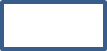 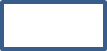 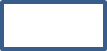 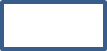 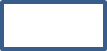 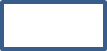 ANSWER THE FOLLOWING QUESTIONS
1.WHAT IS THE SONG ABOUT?
happiness in all its forms 
love
food 


2.WHAT IS THE MEANING OF THE SONG?
you have to find happiness in little things
you have to eat to be happy
you have to wait for happiness

3.WHAT IS FOR HAPPINESS ACCORDING TO YOU? ___________________________________________________________
___________________________________________________________
___________________________________________________________
THANKS FOR YOUR ATTENTION!
SPAIN
"This project has been funded with support from the European Commission. This publication reflects the views only of The author, and the Commission cannot be held responsible for any use which may be made of the information contained therein."